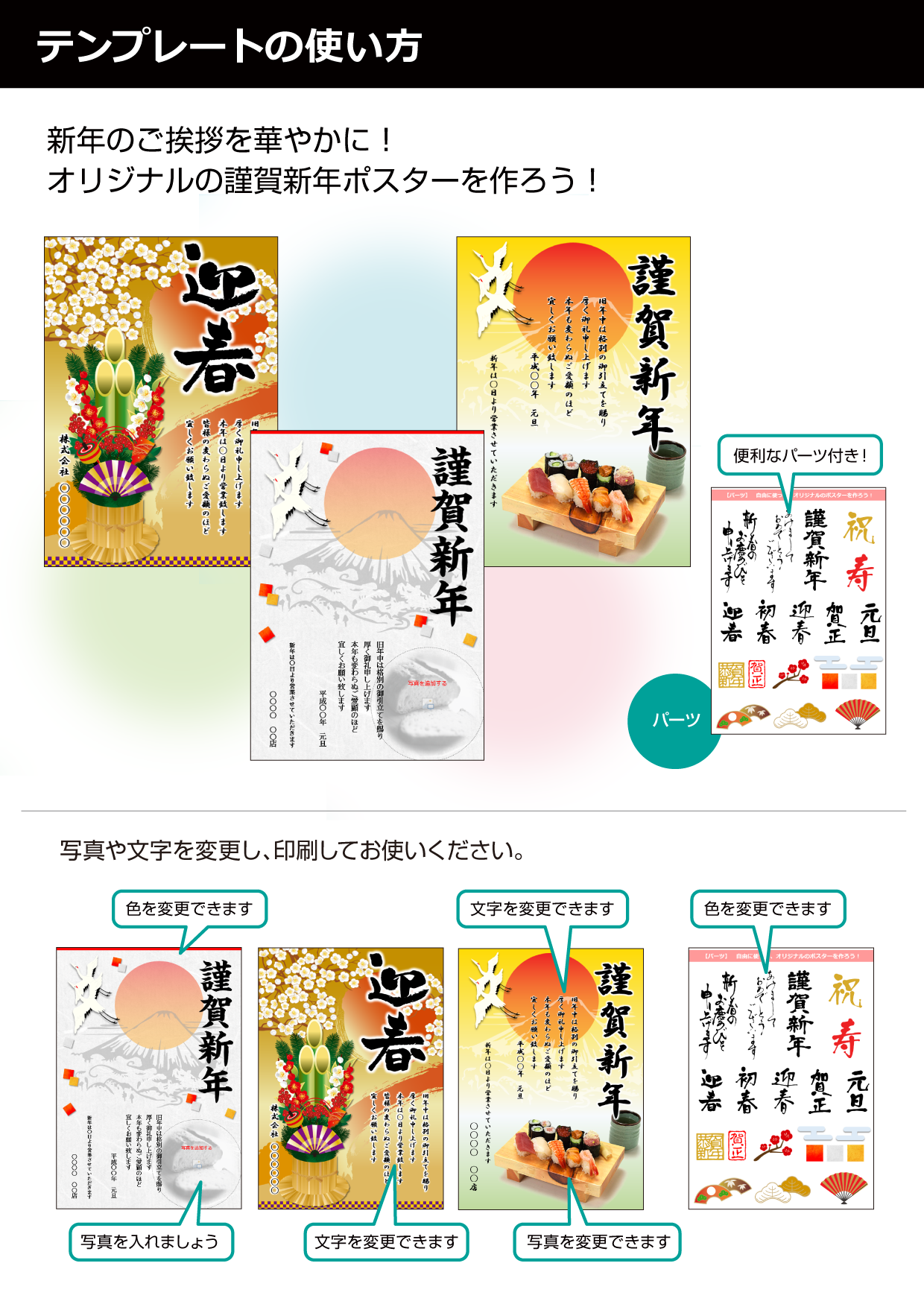 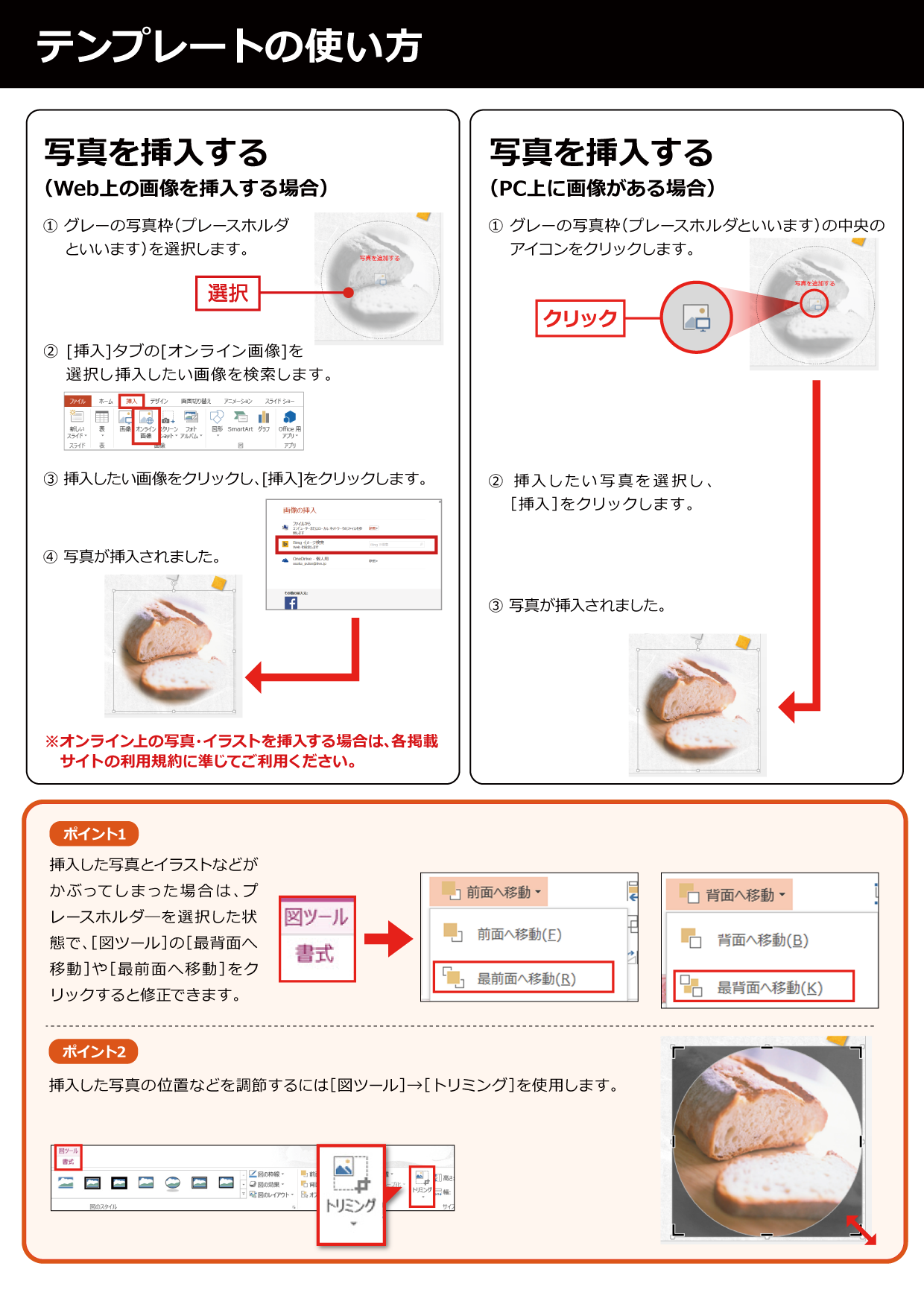 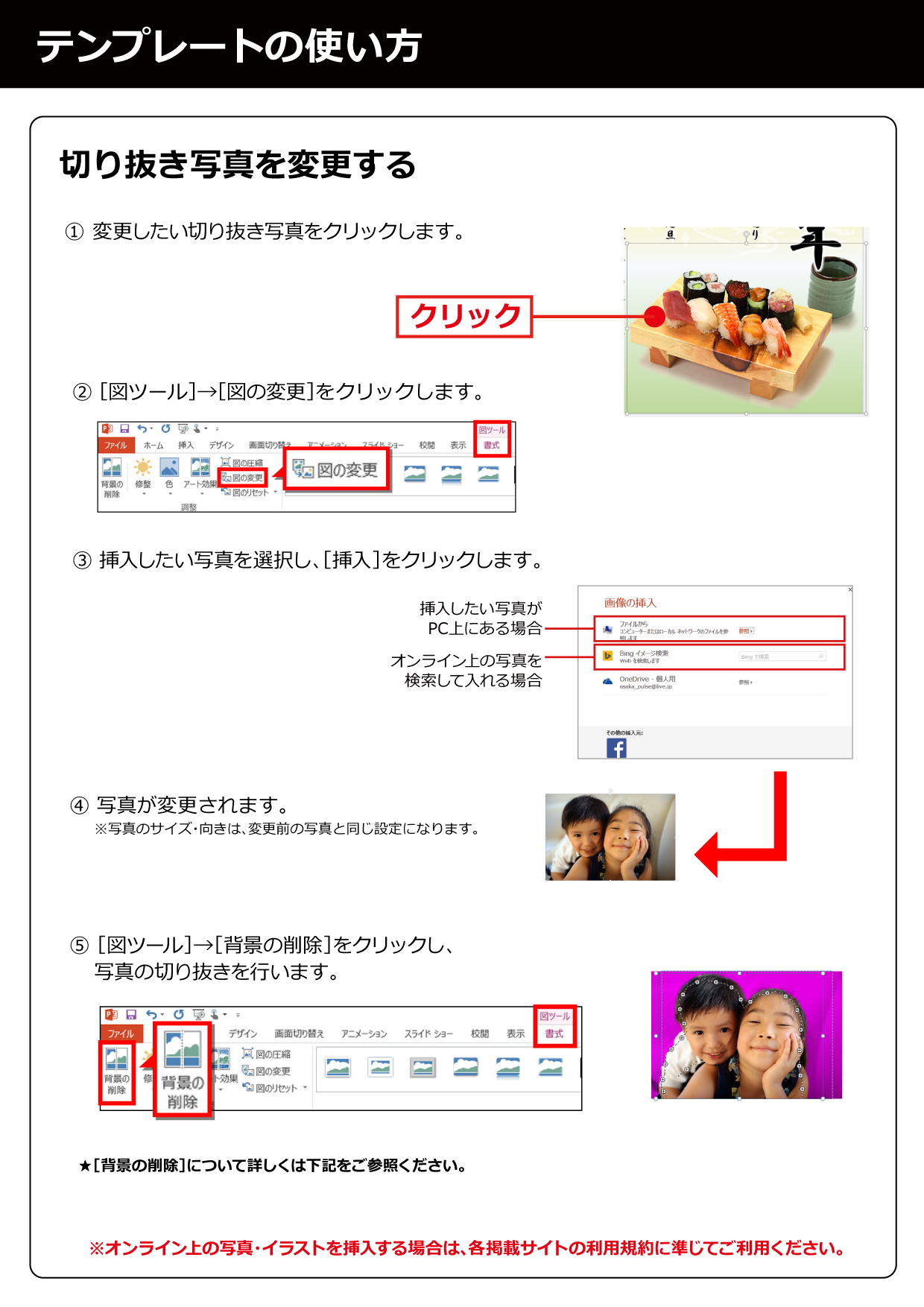 http://www.microsoft.com/ja-jp/office/pipc/tips/howto/02.aspx#cate_1
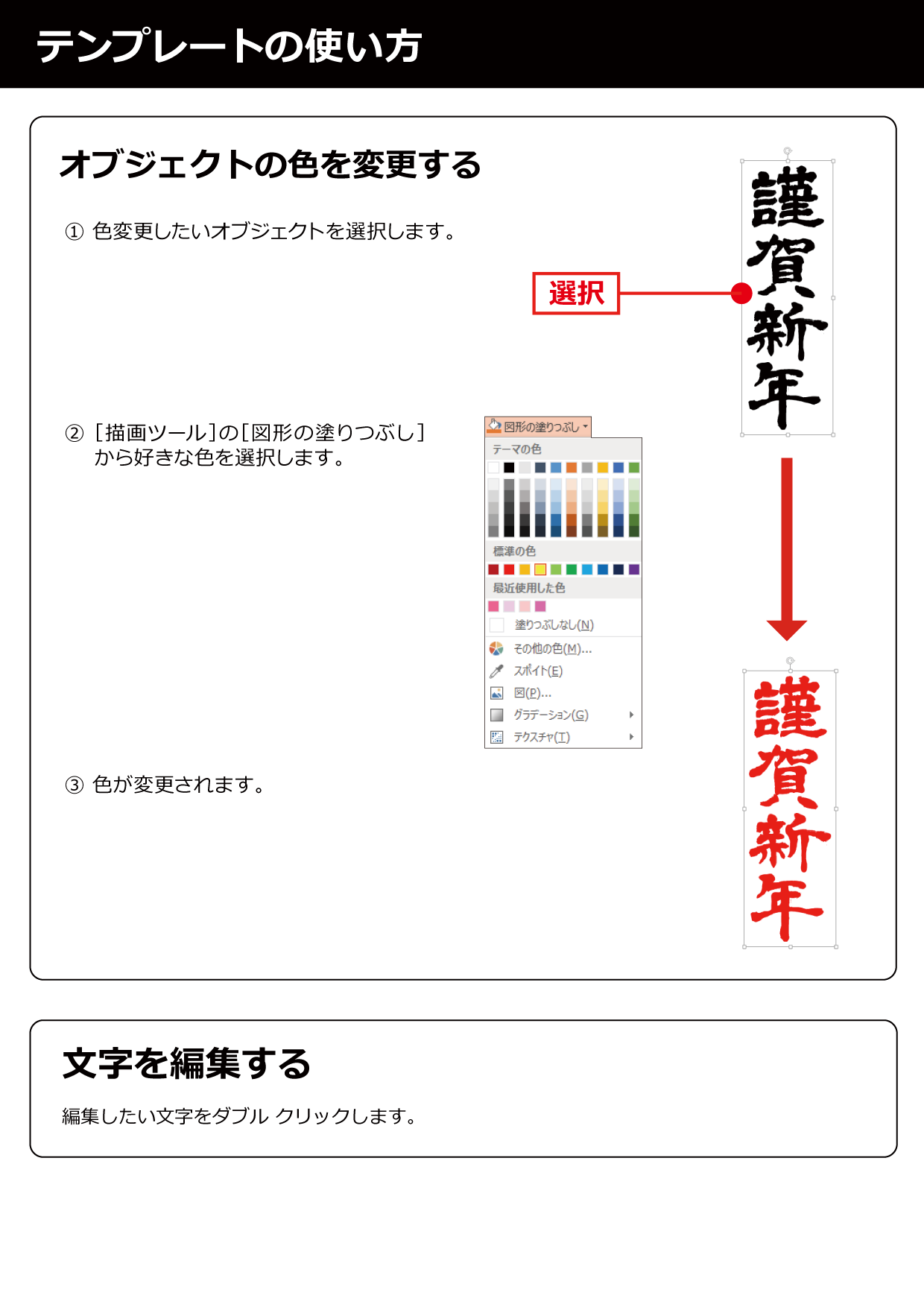 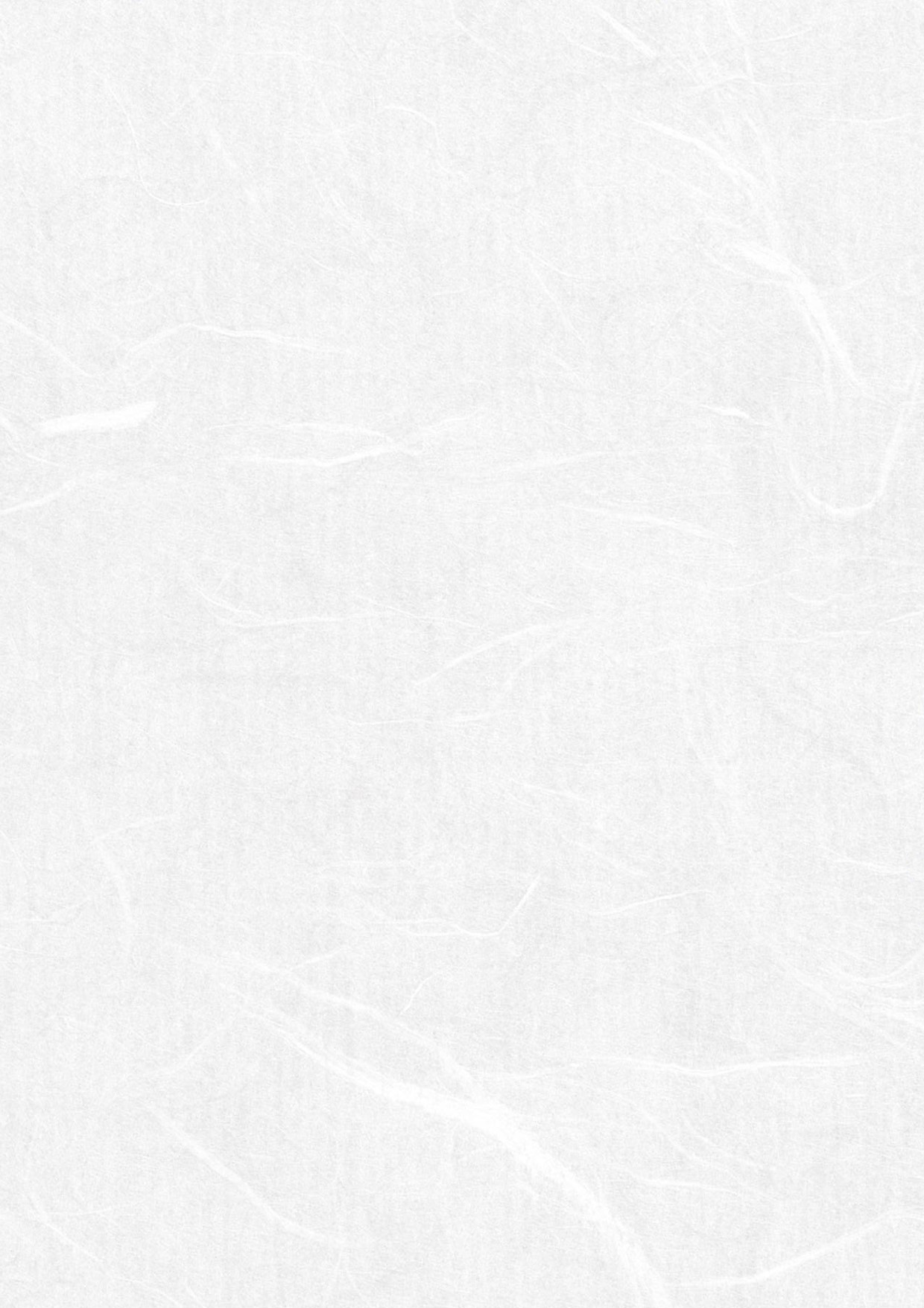 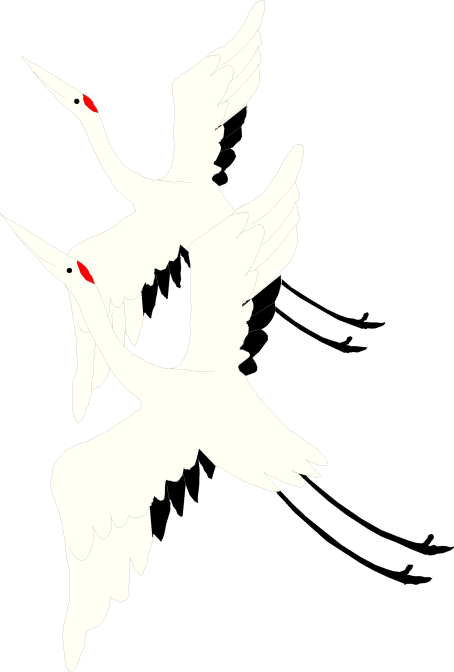 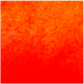 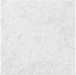 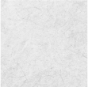 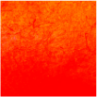 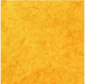 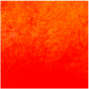 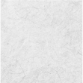 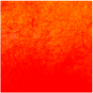 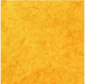 旧年中は格別の御引立てを賜り
厚く御礼申し上げます
本年も変わらぬご愛顧のほど
宜しくお願い致します

　　　　　　  平成〇〇年　元旦
新年は○日より営業させていただきます
〇〇〇〇　〇〇店
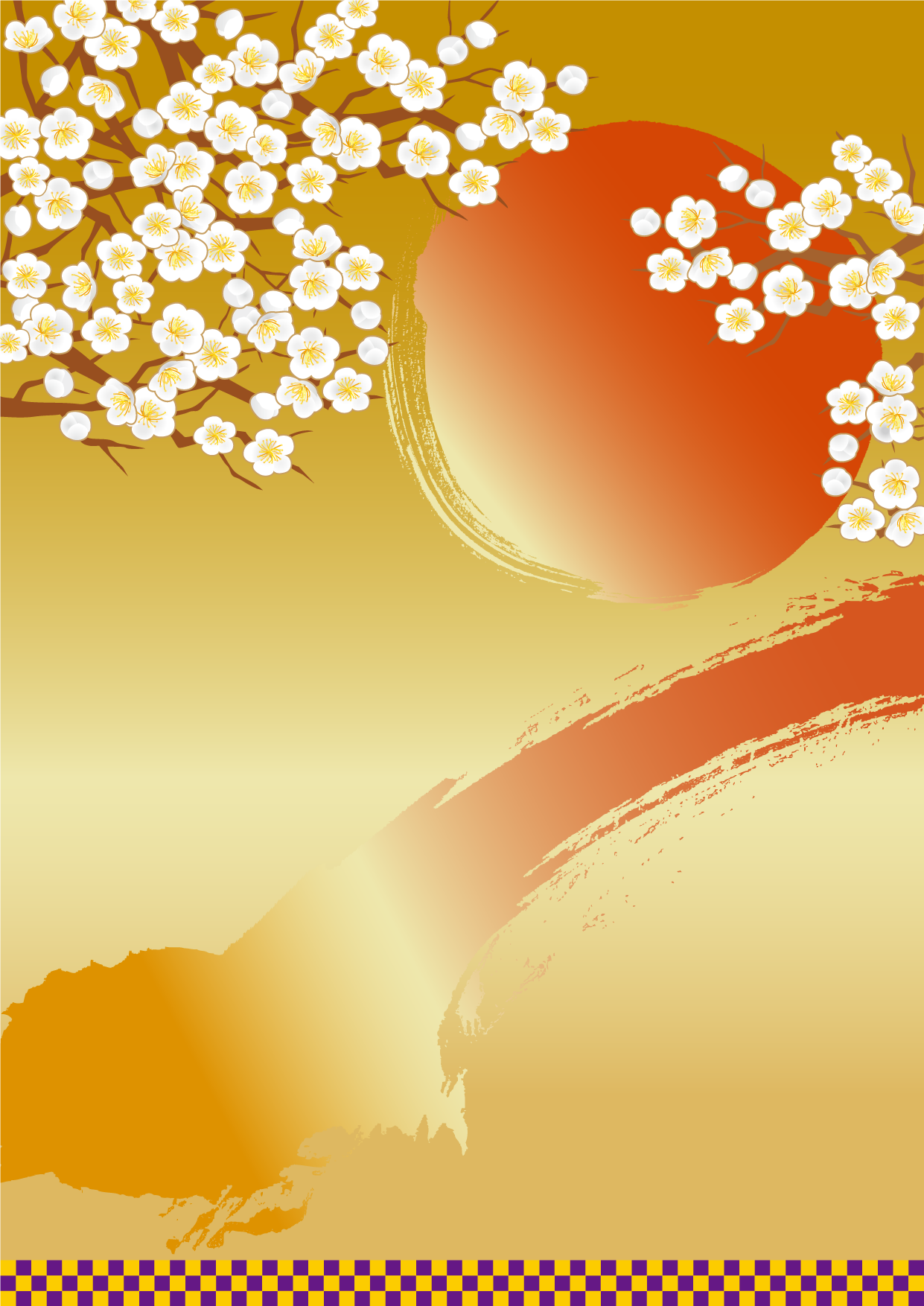 謹賀新年
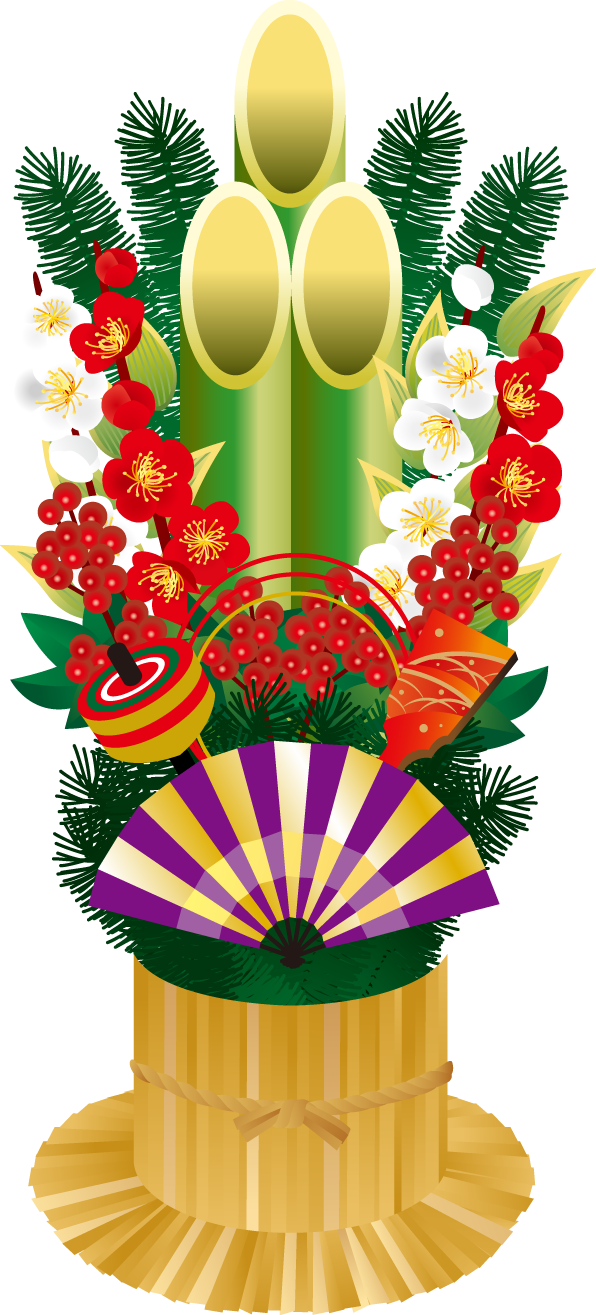 旧年中は格別の御引立てを賜り
厚く御礼申し上げます
本年も皆様の変わらぬご愛顧のほど
宜しくお願い致します
いちゅい具志川じんぶん館
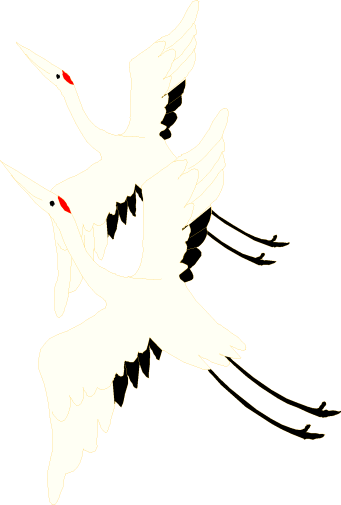 謹賀新年
旧年中は格別の御引立てを賜り
厚く御礼申し上げます
本年も変わらぬご愛顧のほど
宜しくお願い致します
　　　　　　平成○○年　元旦
新年は○日より営業させていただきます
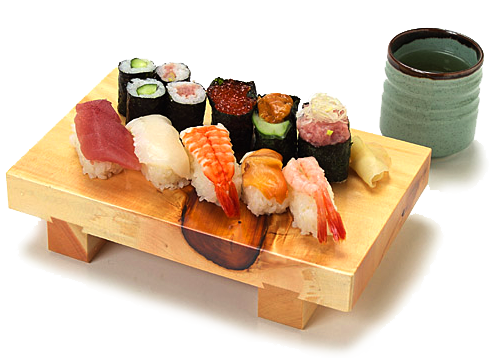 ○○○○　○○店
【パーツ】　自由に使って、オリジナルのポスターを作ろう！
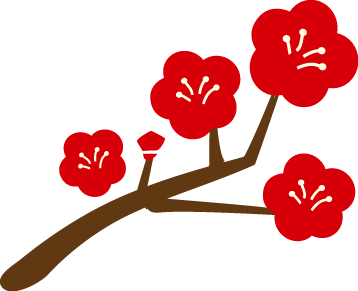 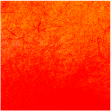 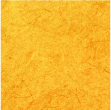 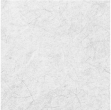 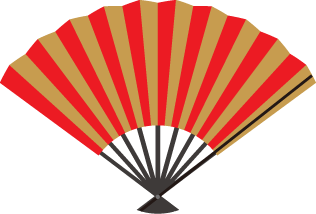 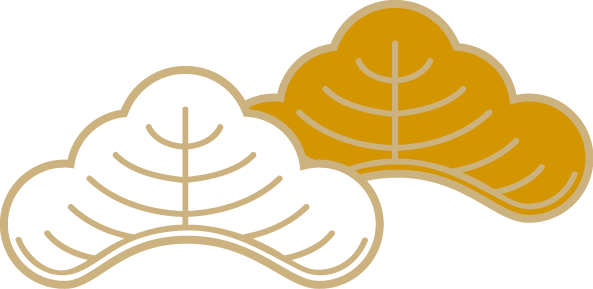 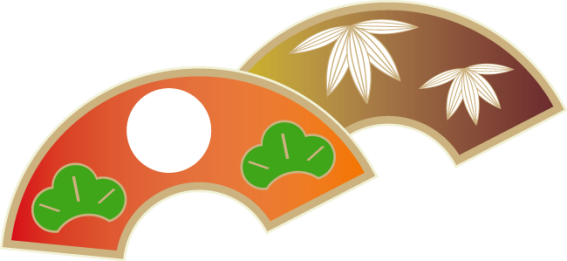